Glasgow Landmarks – the Tolbooth Steeple
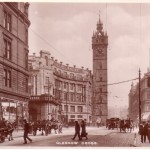 The Tolbooth is located on the High Street in Glasgow

The Tolbooth Steeple was part of a much larger building called the Tolbooth

It was built in 1626 and is still standing strong today
1626
How big was it?
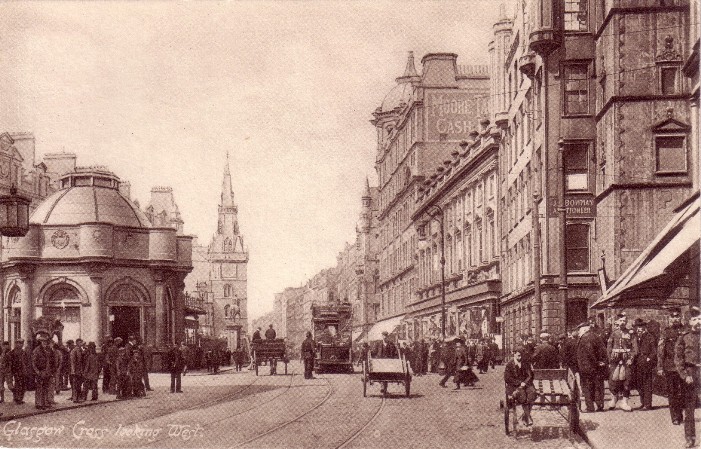 1900’s
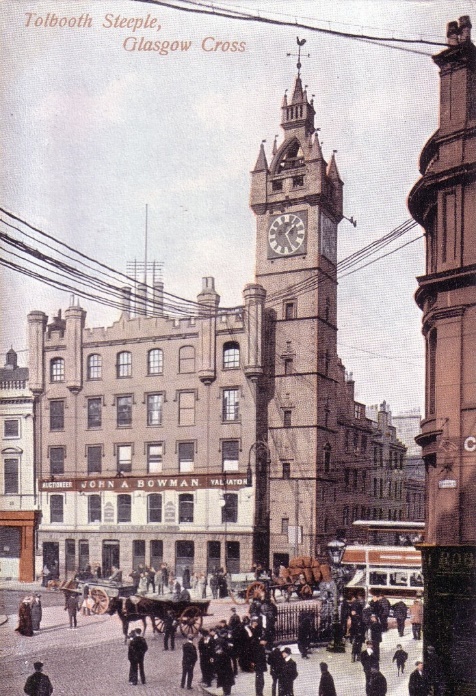 1814
The Tolbooth Steeple stands 7 stories high

It is Exactly 126 feet high
What was it used for?
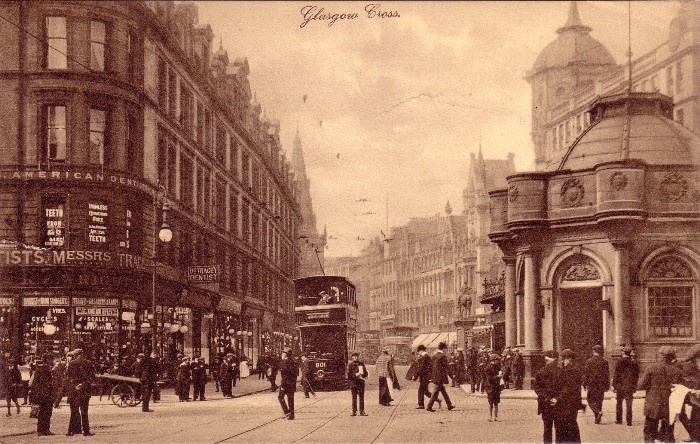 It was a multipurpose building which at one point contained the Town Clerks OfficeTown hall, the Court and the Jail.
1910
The Tolbooth housed the Glasgow Council Chambers until 1814
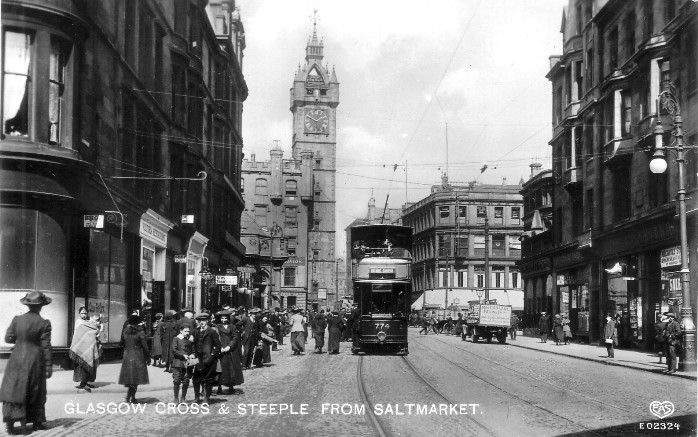 The Tolbooth building it’s self was demolished in 1921

This left the Tolbooth Tower standing alone
1920’s
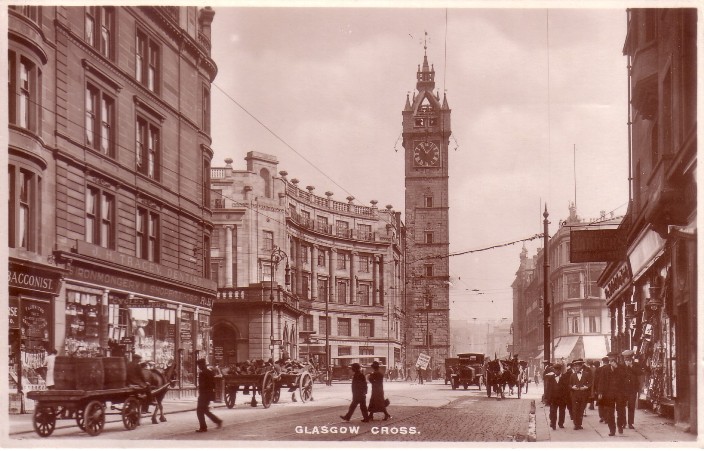 1912
There used to be a passageway for pedestrians through the base of the steeple but this was closed off once the steeple stood alone
How has it changed?
You can see the changes in the pictures as time goes by

It looks more and more Modern
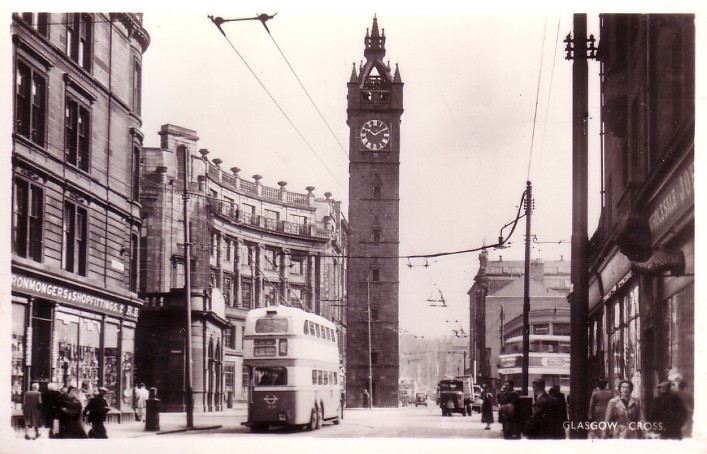 1960’s
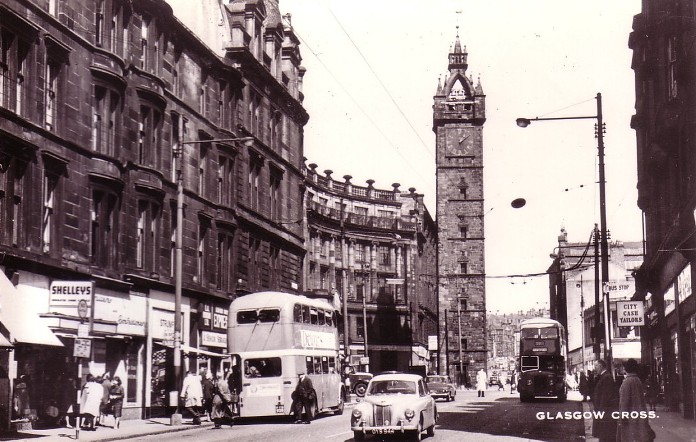 1949
What does it look like today?
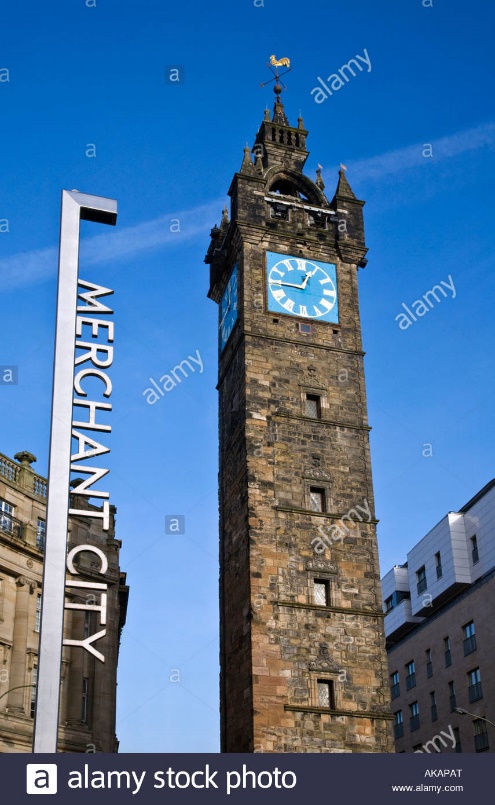 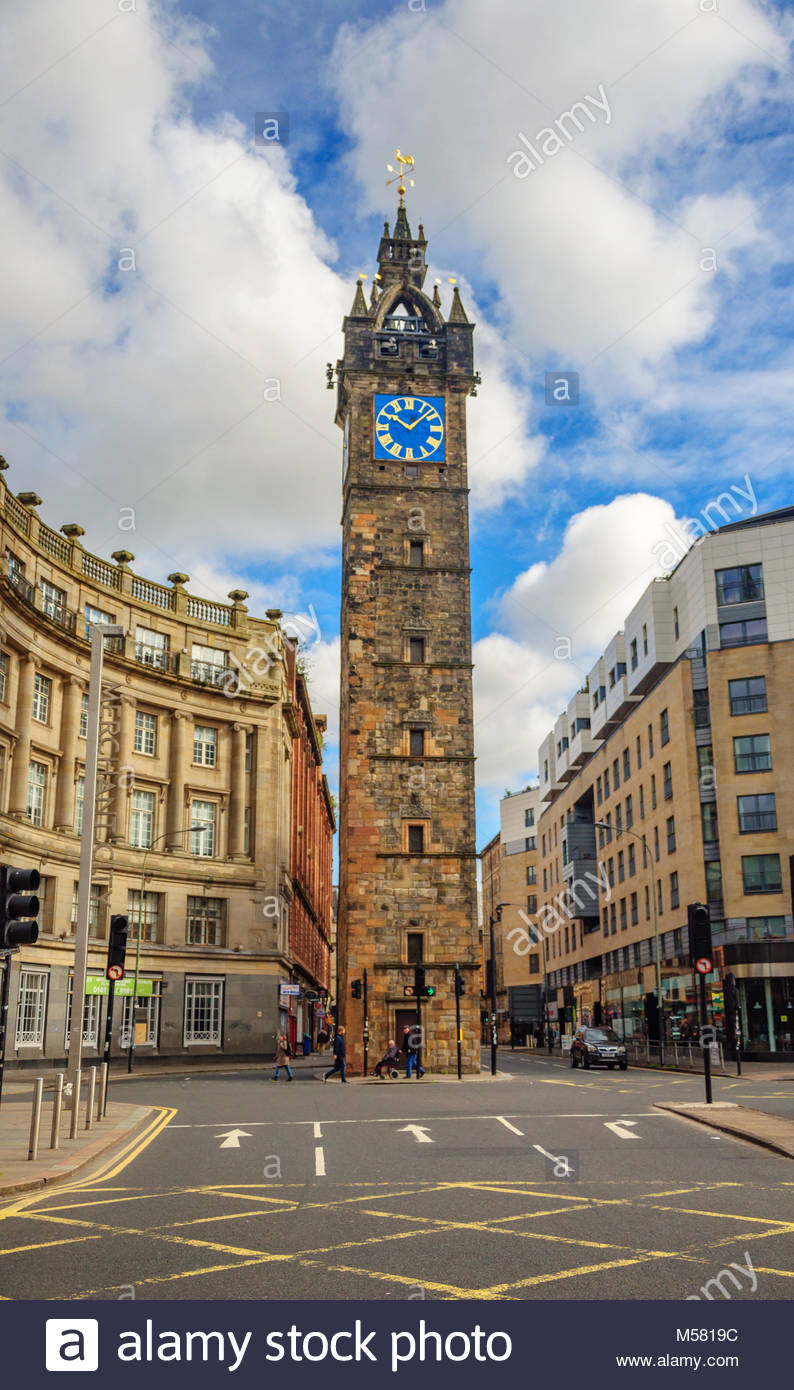 If you wander through the Trongate area of the city, you'll find an amazing variety of new upmarket pubs, restaurants and apartments blocks
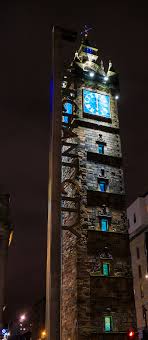 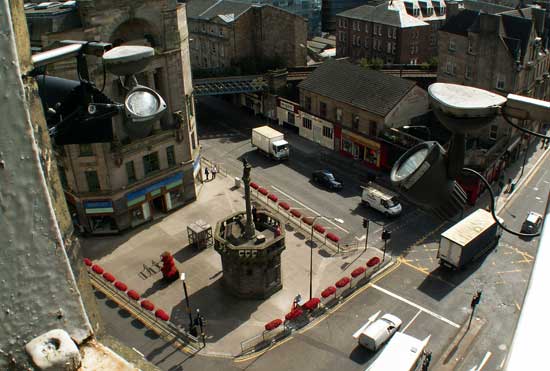 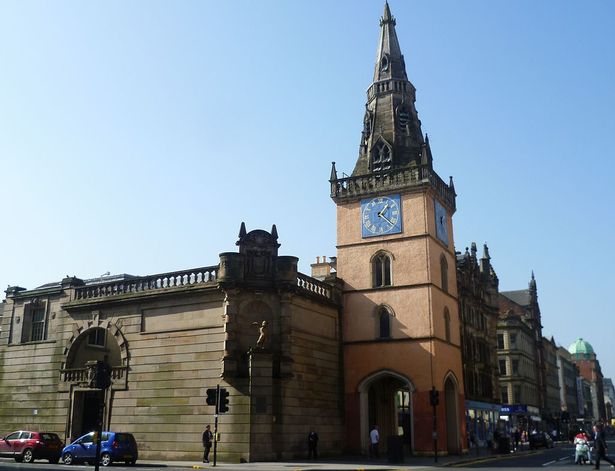 View from the tower